CHE 112 Spring 2021
Lecture 17b – Integrated Rate Laws
Overview/Topics
Integrated Rate Laws
Graphing
Half-Life
Skills to Master
HW 17b
Read
OER 17.4
Integrated Rate Laws
Rate Laws:  [reactants] vs rate
Integrated Rate Laws : [reactants] vs time
Three Rate Laws
1st  Order
2nd Order
0th Order
Type of Problems
Integrated Rate Laws
Solve for initial [ ]
Solve for final [ ]
Solve for time
Solve for rate order constant
Solve for ½ life
Graphing
y=mx+b
Slope 
Determine type of reaction
First Order Reaction's
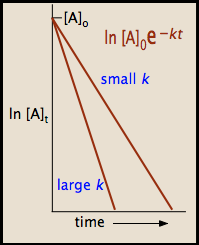 A → B
Ugly Calculus
[A]t = [ ] at a specific time
[A]0 = initial conc.
K = constant (1/s or s-1)
t = time
Equations on CS
The decomposition of cyclopropane is a 1st order chemical reaction with a rate constant = 6.7 x 10-4 s-1 at 500 K
Example:
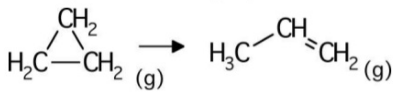 Given [X]0 = 0.25 M, what is the [ ] after 8.8 minutes?
How long will it take for the concentration to change from 0.25 M to 0.15 M?
How long will it take to decrease to 74% of the initial value?
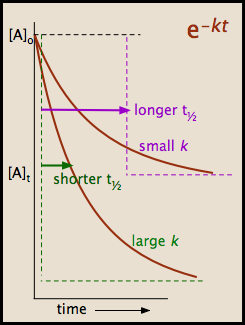 Graphing 1st Order Reactions
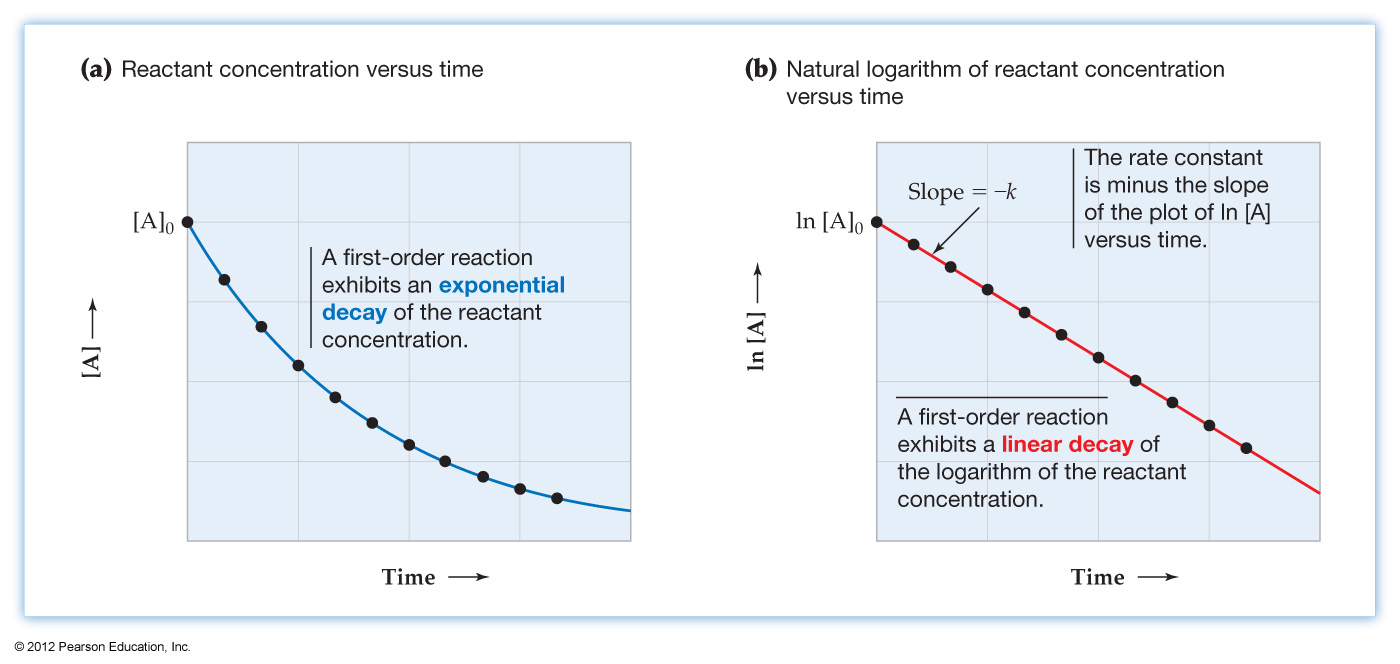 Example:
In lab the following data was collected for the decomposition of azomethane:
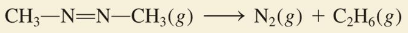 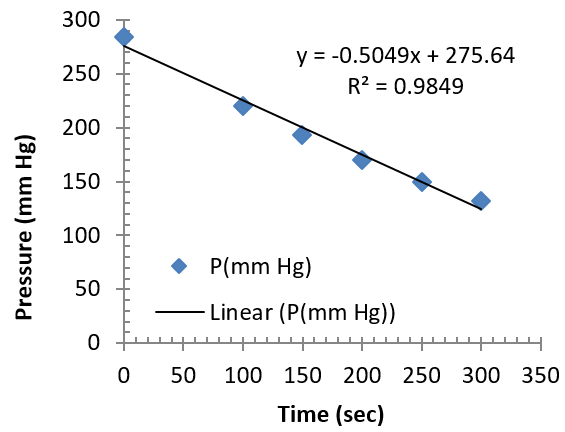 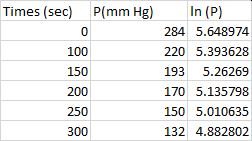 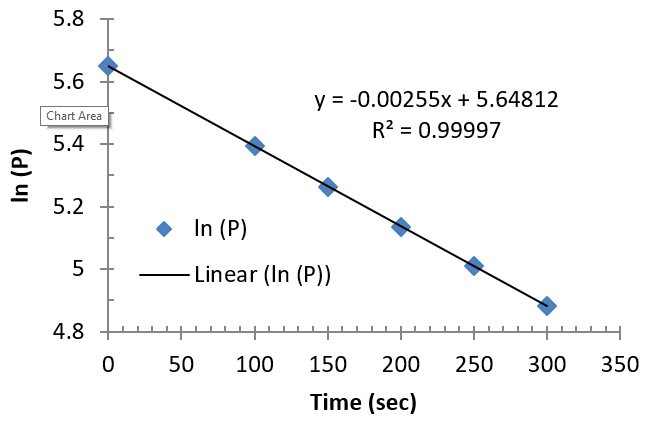 [A]t = [ ] at a specific time
[A]0 = initial conc.
K = constant (1/M·s or M-1 ·s-1)
t = time
2nd Order Reactions
2A → B
Rate = k[A]2
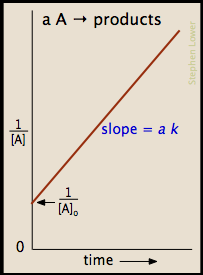 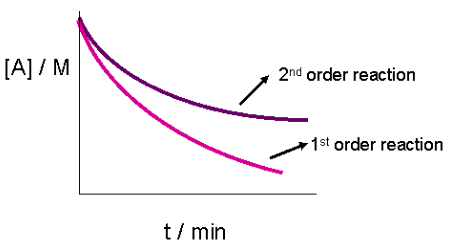 Ugly Calculus
Equations on CS
Example:
In lab the following data was collected for the reaction of NO2:
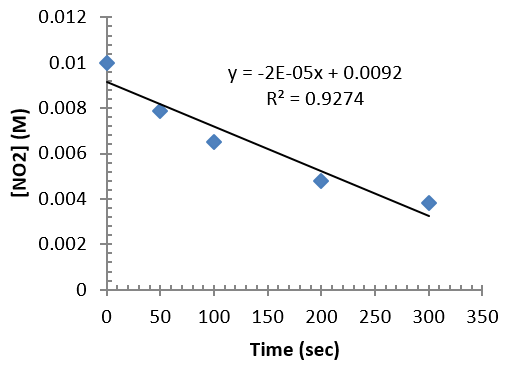 2 NO2 (g) → N2O4 (g)
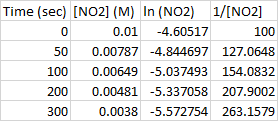 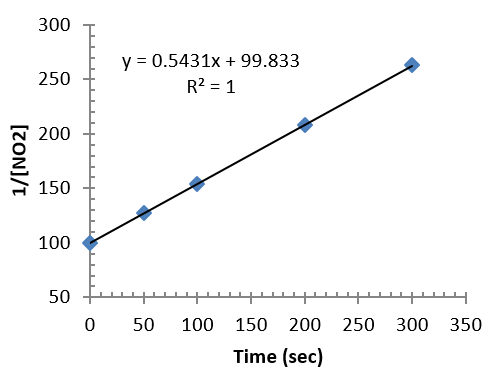 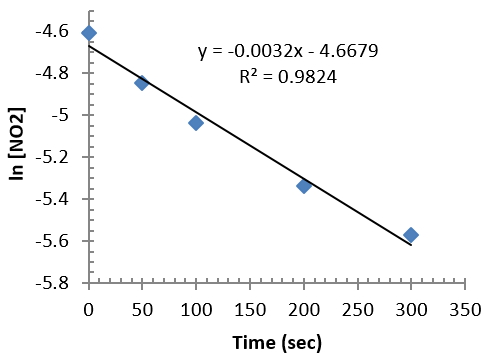 Example:
The reaction of individual iodine atoms to form diatomic iodine gas is a second order reaction with k = 7.0 x 109 1/M·s at 23°C
I (g) + I (g) → I2 (g)
If the initial concentration of [I] = 0.086 M, what is the [I] after 2.0 minutes?
If the initial concentration of [I] = 0.60 M, ow long does it take for 50% of the [I] to react?
[A]t = [ ] at a specific time
[A]0 = initial conc.
K = constant (M/s or M·s-1)
t = time
0th Order Reactions
A → B
Rate = k[A]0 = k
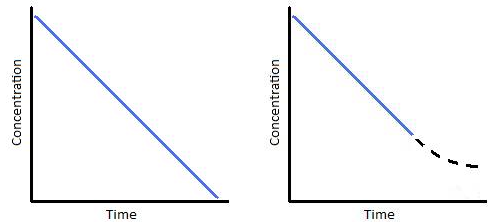 Equations on CS
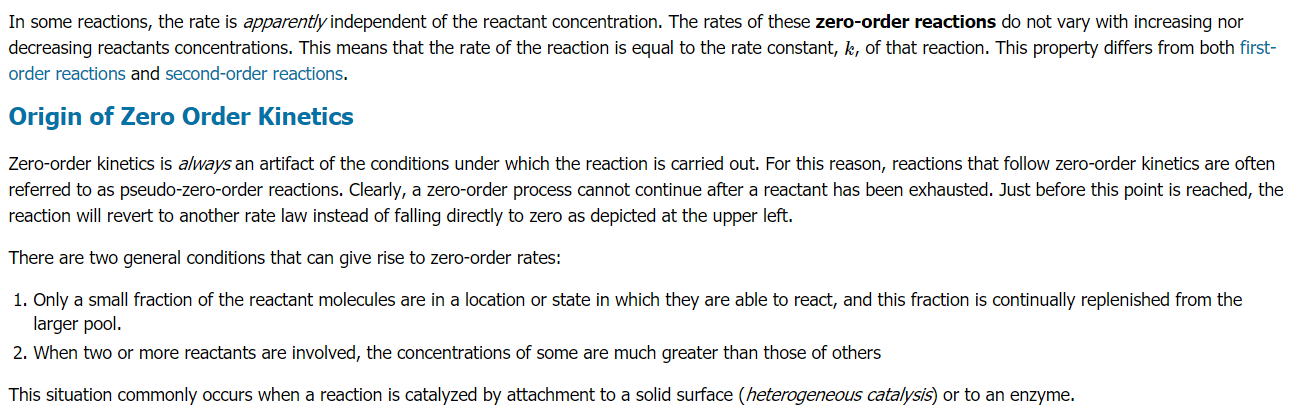 Ugly Calculus
Half-Life ( ½-life)
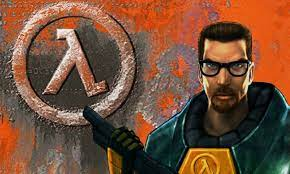 Alternative format of representing the rate constant (k)
Amount of time required to decrease initial concentration by ½ 
Often more “intuitive”
Used often in nuclear chemistry (Ch. 20)
First Order Reactions
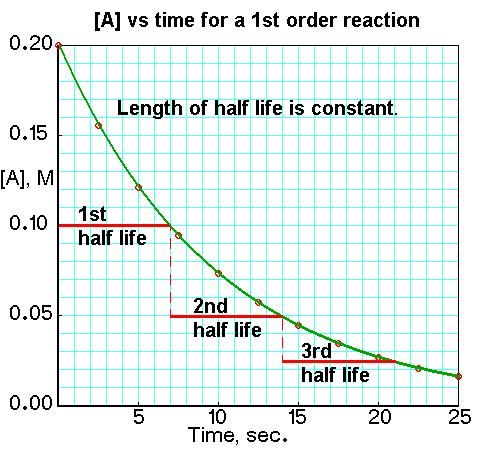 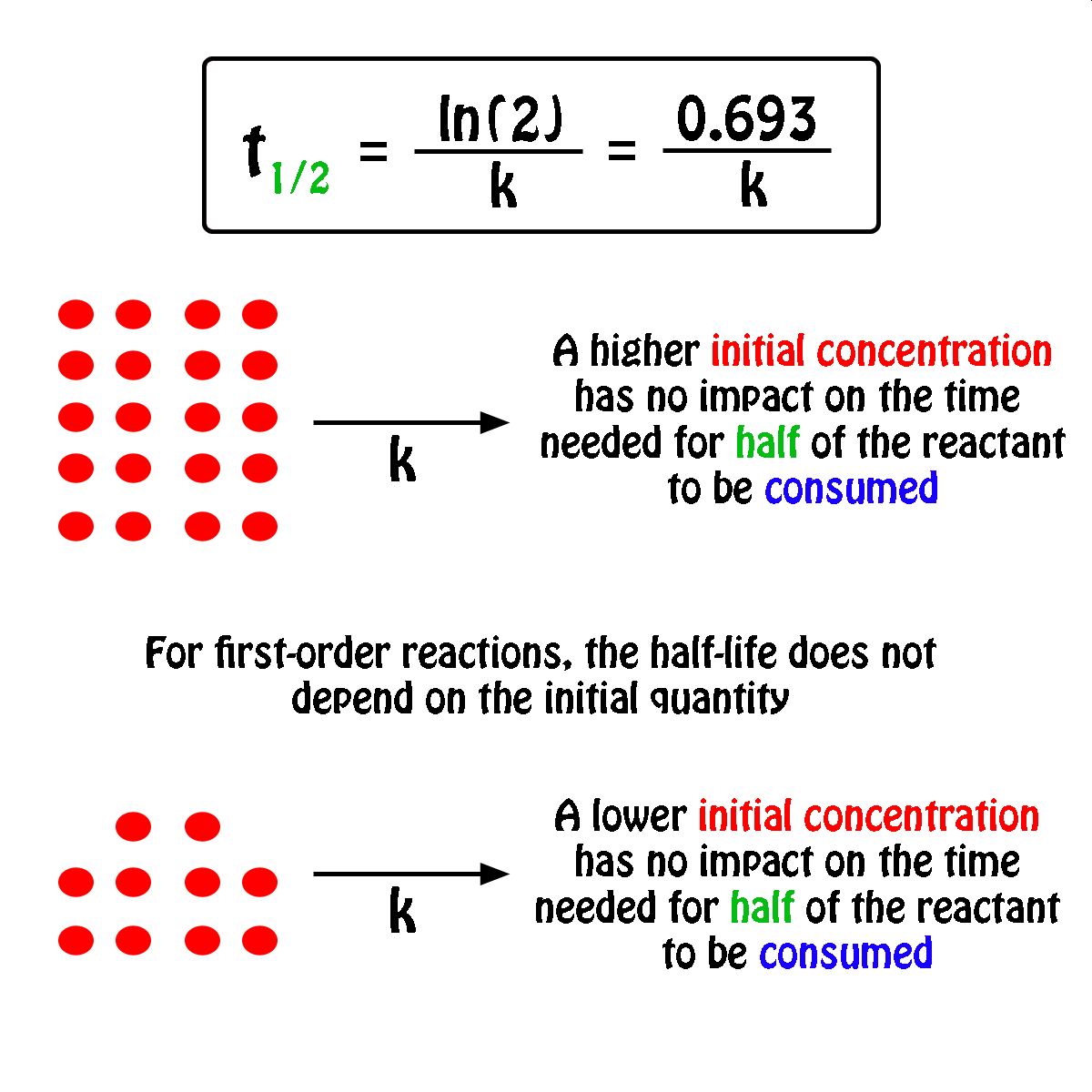 0th Order
1st Order
2nd Order
t1/2 : DP to the 	initial [ ]
½ life =
½ life =
½ life =
t1/2 : IP to the 	initial [ ]
t1/2 : Indept. of 	initial []
t1/2  and K are IP (short ½ = larger k)
t1/2 : ↑ as [ ] ↑
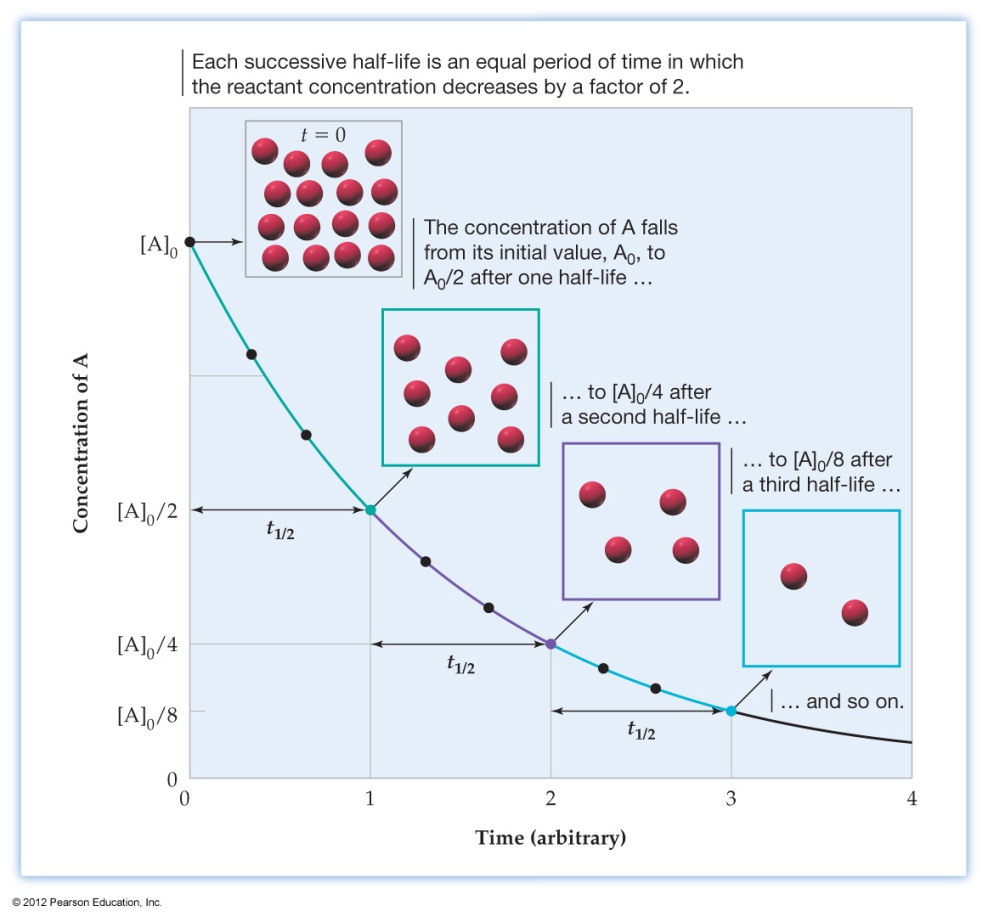 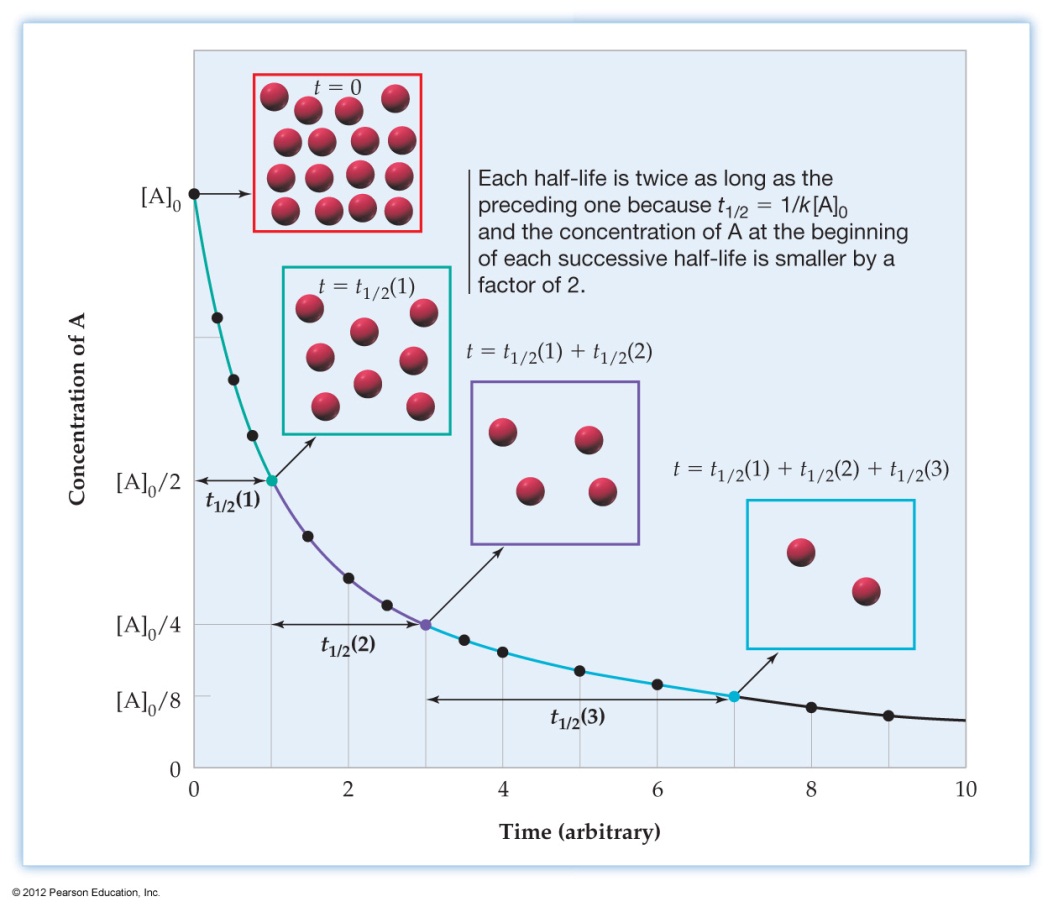 Equations on CS
Example:
Calculate the ½ life (in minutes)of a 1st order reaction given k = 5.36 x 10-4 s-1 at 700. K
Cheat Sheet
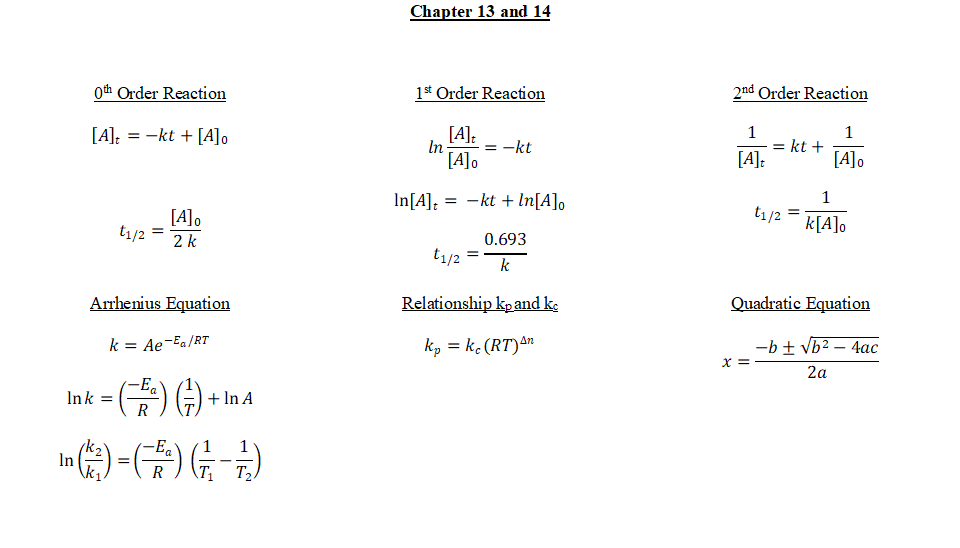 You need to know:
How to graph!
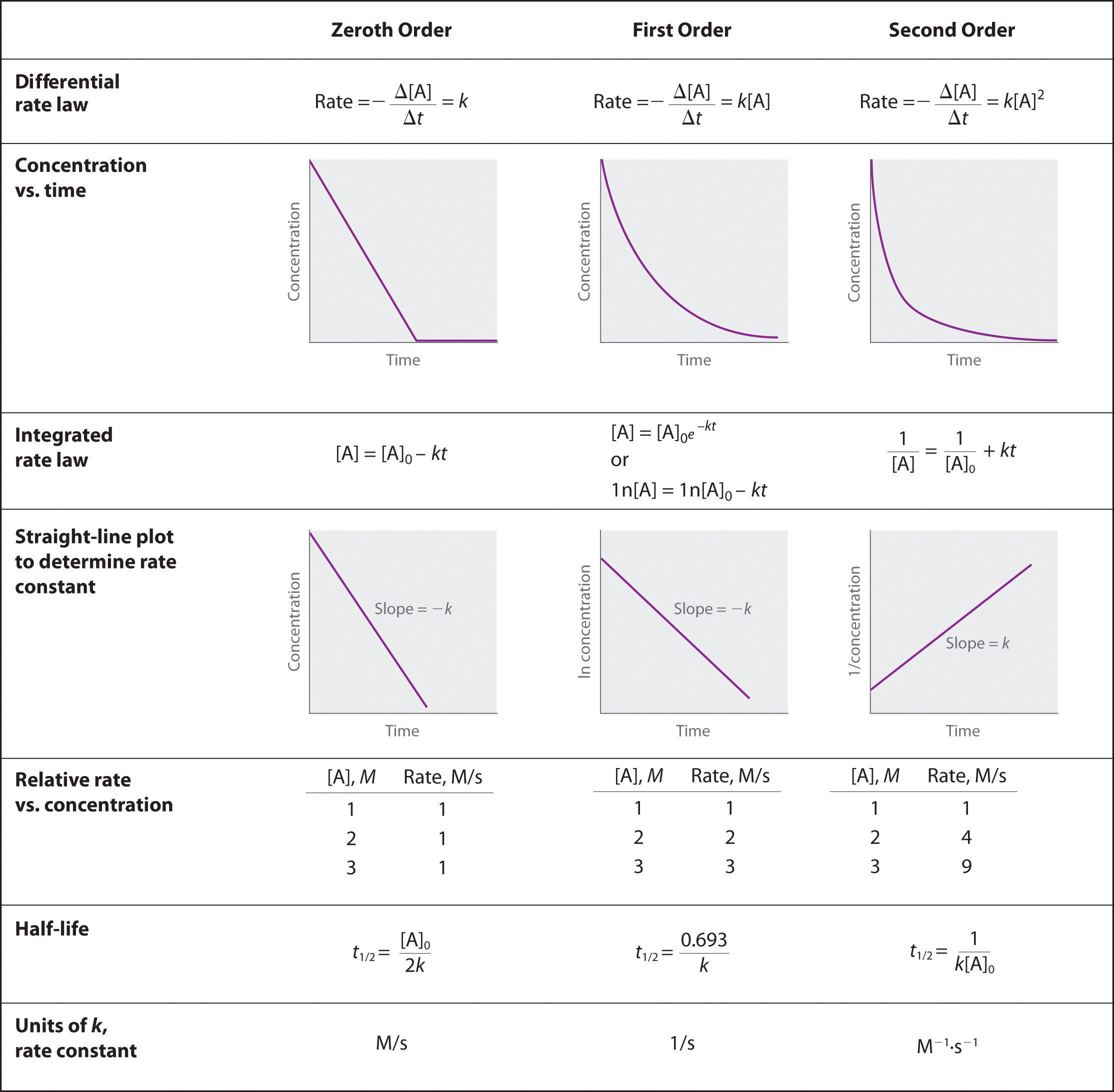 Good Review